Transaction Interface
Types
	typedef uint64_t coll_index_id_t
	typedef unit64_t object_index_id_t
	typedef unit64_t buffer_index_id_t
Write:
Transaction t = ObjectStore.new_transaction();
object_index_id_t h = t.get_objct(coll, obj);  
buffer_index_id_t b = t.add_buffer(data);  
t.write(h, off, len, b);
So , we can use lookup instead of encode/decode
Transaction Data
Types
              struct FileStoreOp {
	uint16_t version
	uint16_t type;
	uint16_t op_len;             
              } __attribute(packed)__  //and derived structs for each kind of op, fixed size
Fields
	hash_map< coll_t, coll_index_id_t> coll_index
	hash_map< ghobject_t, object_index_id_t> object_index
	char* ops;     //fill with FileStoreOp, self describe
	bufferlist data; //for operation data, omap value,
Rules
coll/object index id begin from 0 and inc for each object.
buffer_index_id_t is the offset of data for a given bufferlist
Compare with current Transaction(PRIMARY)
datas & omap value use the bufferlist directly from messenger or PG layer
FileJournal may use write_v to write data to disk, so no additional bufferlist
To transfer the transaction to replica, The transaction must be able to be represented by a bufferlist both for current and new transaction
Compare with current Transaction(REPLICA)
datas & omap value use the bufferlist directly from messenger
FileJournal may use write_v to write data to disk, so no additional bufferlist
Transaction can be represented by bufferlist(s)to replica (and journal?)
4 Separate BufferList (Into One or Not)
hash_map< coll_t, coll_index_id_t> coll_index
Collection
hash_map< ghobject_t, object_index_id_t> object_index
Object
char* ops
Operation
bufferlist data
Data
Fast Encode/Decode for core data structure
Fast Encode
Calculate the size of the struct
Malloc memory 
Assgin or Memcpy for each field
bufferlist.append
Test for ghojbect (4K Write Operation) by SystemTap
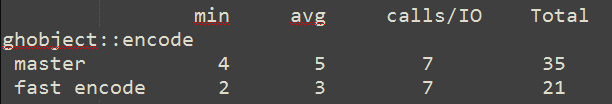 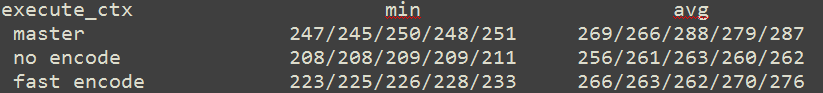 Encode/Decode Cost
4K Write Opeartion Encode Cost of PG layer: 80-100us
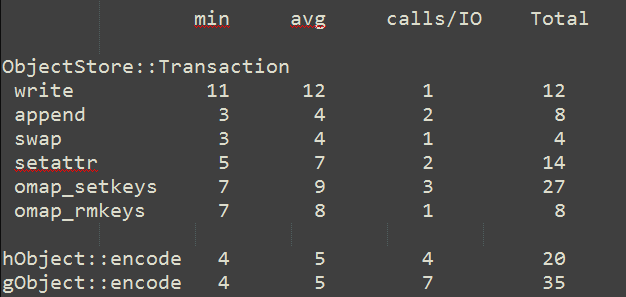 Decode will have the same cost
We may reduce 100+us by fast or no encode/decode